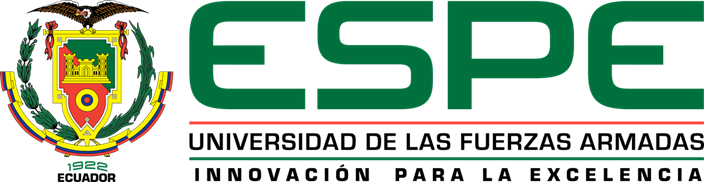 DEPARTAMENTO DE CIENCIAS HUMANAS  Y SOCIALESTRABAJO DE TITULACIÓN PREVIO A LA OBTENCIÓN DEL TÍTULO DE MAGÍSTER EN RECREACIÓN Y TIEMPO LIBRE
TEMA: INCIDENCIA DE LA APLICACIÓN DE UN PROGRAMA DE EXPRESIÓN LÚDICA EN EL DESARROLLO DE LA MOTRICIDAD GRUESA EN NIÑOS DE 5 AÑOS DE LA UNIDAD EDUCATIVA JUAN DE SALINAS
MSc. Denice Barrionuevo      Lic. María Belén Jiménez         MSc. Vanessa Ochoa                                                                                 	DIRECTOR                                         AUTORA	                         OPONENTE
PLANTEAMIENTO DEL PROBLEMA
JUSTIFICACIÓN
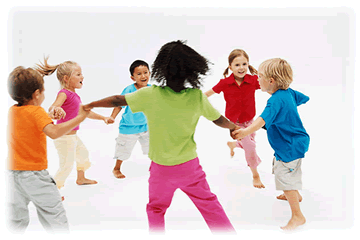 Los niños aprenden a través del movimiento.

Moverse y jugar va ligado en toda actividad que hagan los niños.

Expresar sentimientos, emociones e ideas a través de actividades lúdicas. 

Las extenuantes jornadas escolares, están causando sedentarismo y poca movilidad en los niños. 

Un currículo enfatizado en actividades científicas y académicas.
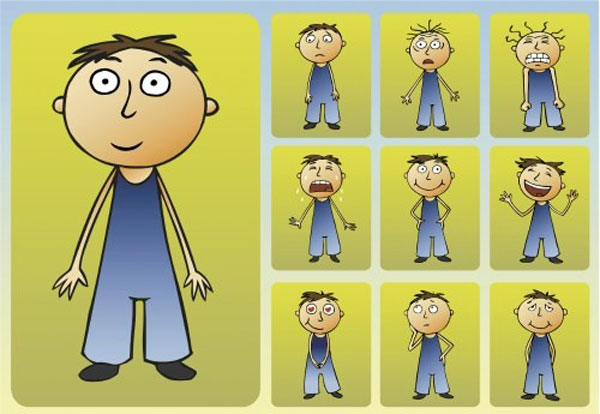 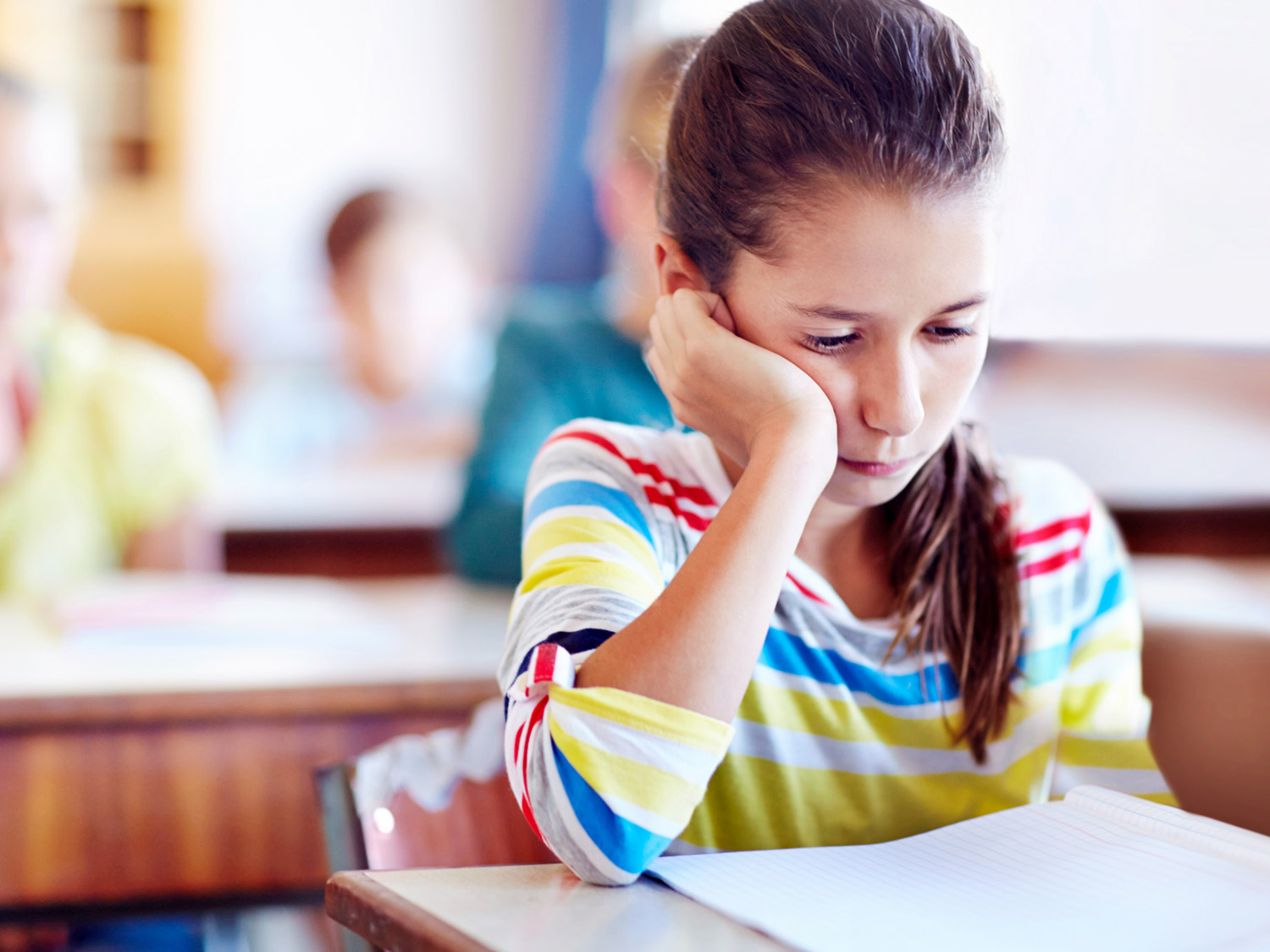 Objetivos
Objetivos
MARCO TEÓRICO
MARCO TEÓRICO
HIPÓTESIS
PROGRAMA LÚDICO RECREATIVO RECRE-KIDS
SEMANA DEL 16 AL 19  DE ABRIL
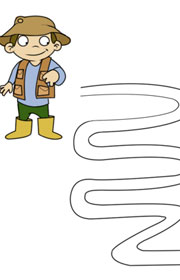 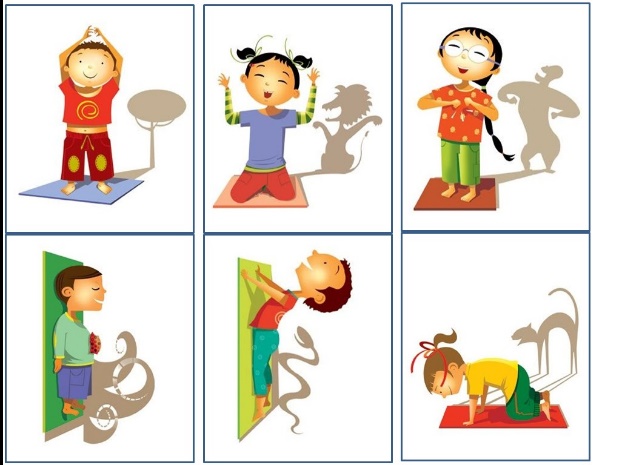 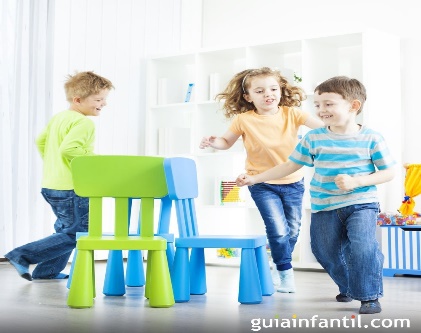 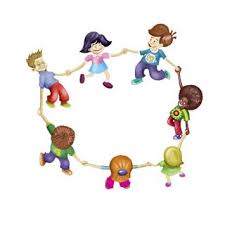 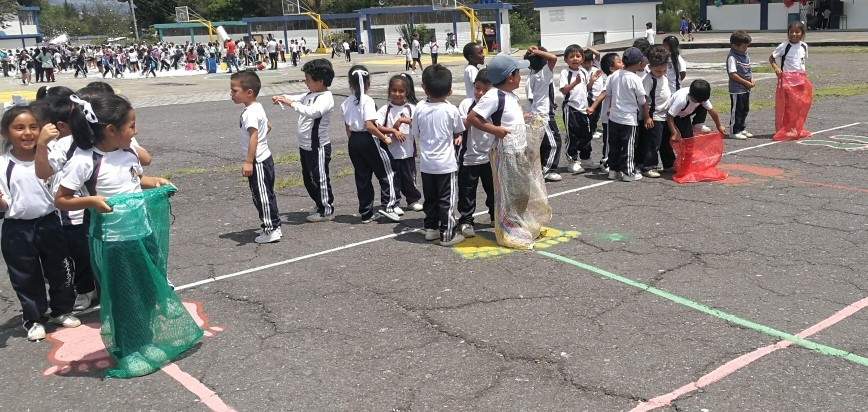 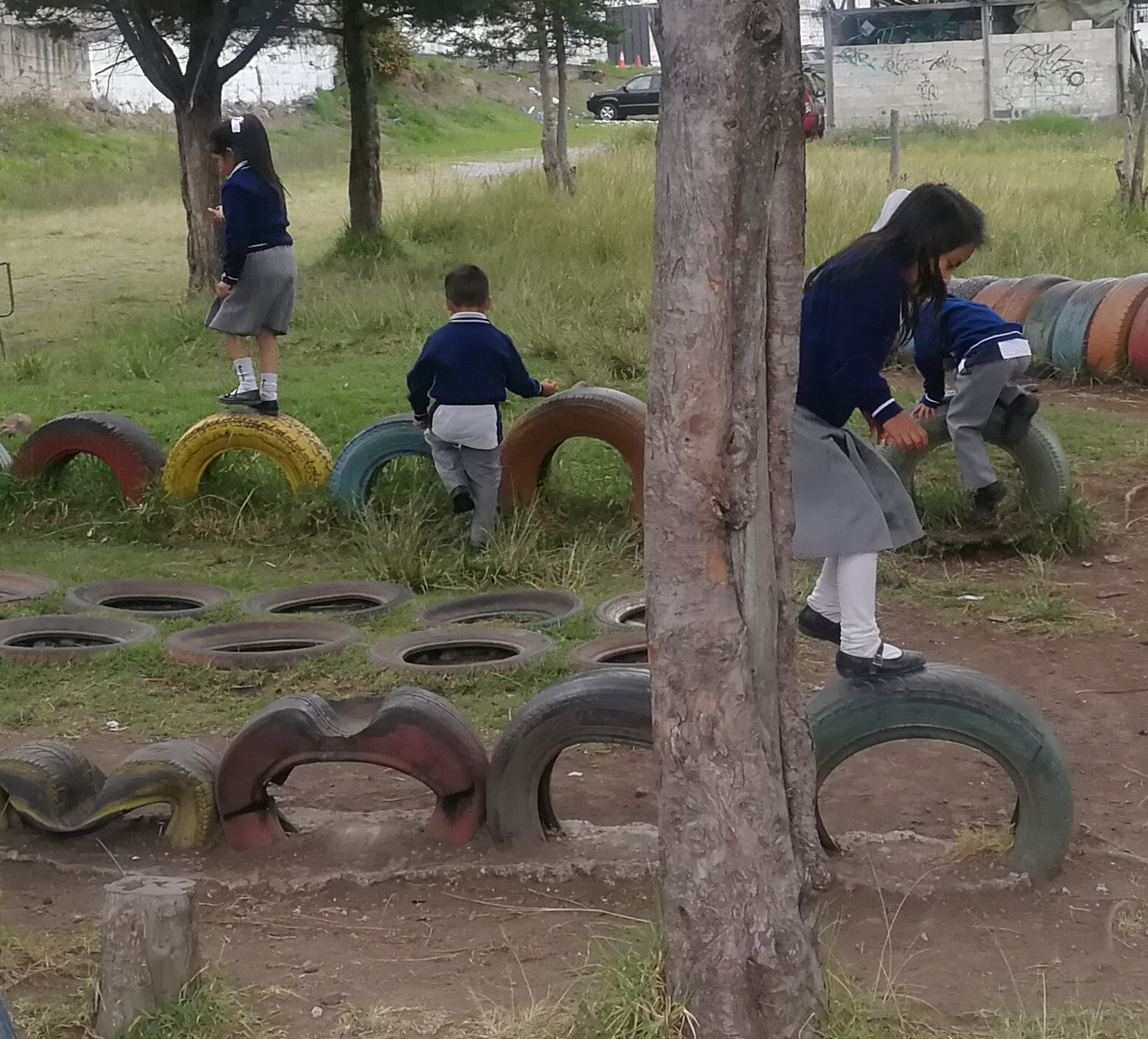 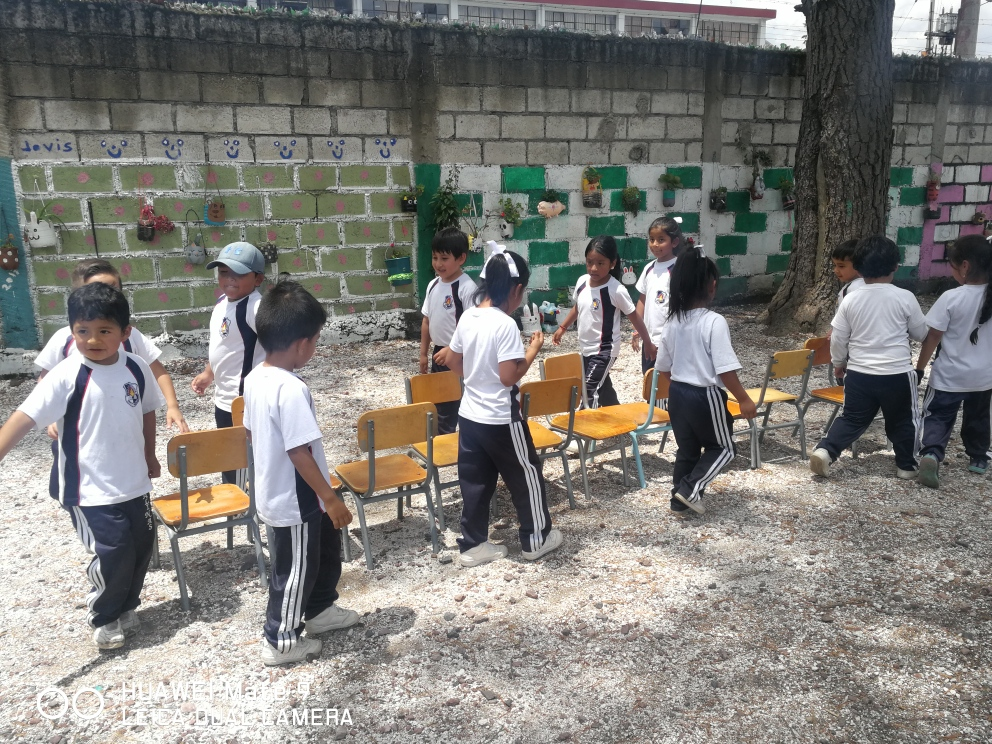 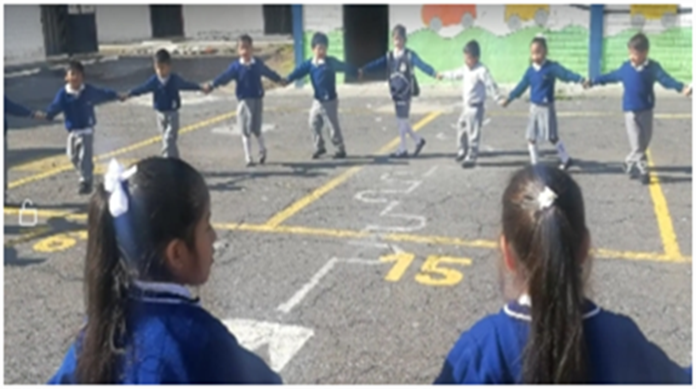 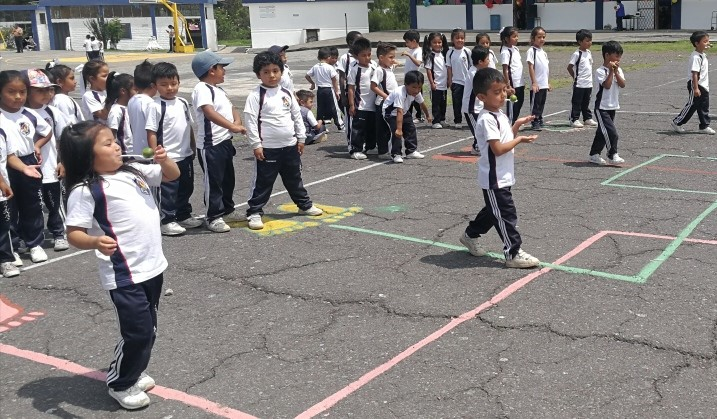 ANÁLISIS DE RESULTADOS
ANÁLISIS DE RESULTADOS
ANÁLISIS DE RESULTADOS
ANÁLISIS DE RESULTADOS
CONCLUSIONES
Las actividades lúdicas recreativas fueron seleccionadas sobre la base del diagnóstico, donde se determinó que en los niños se ha escolarizado mucho el proceso de aprendizaje, dejando de lado el aspecto de la recreación mediante el juego. 

El programa de actividades lúdicas recreativas facilita un desarrollo de la motricidad gruesa de manera considerable. 

Se evidenció que luego de participar en el programa los niños desarrollaron su autoestima, independencia y seguridad emocional, lo cual indica que la recreación causa efectos positivos en el ser humano tanto físicos como emocionales y psicológicos.

El control postural fue uno de los aspectos en los cuales se evidenció que no hubo un desarrollo significativo en el grupo que estuvo sujeto al programa, y se puede indicar que el aspecto de equilibrio en los niños está limitado y poco desarrollado.
RECOMENDACIONES
Socializar el programa de actividades lúdico recreativas en otras edades y en diferentes instituciones educativas, según sus características, gustos y preferencias.

Incorporar a la propuesta otras actividades que sean del gusto y preferencias de las diferentes fajas etarias.

Plantear el programa de actividades lúdico recreativas en el Ministerio de Educación para que sea incorporando en el currículo y sirva como motivador para la participación directa de los niños y cause efectos positivos de descanso, diversión y desarrollo, mientras aprenden de manera divertida y diferente.
RECOMENDACIONES
Crear círculos de aprendizajes sobre recreación, ya que esto daría un giro significativo a la educación, donde se atiende más a aspectos administrativos y teóricos, que no han generado cambios significativos en las edades tempranas, pues no se ha considerado recrear a los niños dentro del tiempo académico. 

Implementar más actividades para el desarrollo del equilibrio, se puede generar una actividad lúdico recreativa que se llame el “museo de estatuas” donde los niños puedan simular o representar diferentes posturas o imágenes para así permitir el mejoramiento significativo del control postural.